Trigger Frame and Punctured Channel Information
Date: 2021-01-19
Authors:
Slide 1
Introduction
Punctured channel information is not in TB PPDU since intended receiver does not need this information to decode the PPDU
Punctured channel information currently is not in Enhanced Trigger frame since the intended receivers may check RU Allocation field to locate the assigned RU(s)
However, without punctured channel information in TF/TB-PPDU exchanges, we may see following potential problems:
OBSS STAs may not be able to reuse the punctured channel
It may introduce possible UORA RA-RU allocation overhead 

Including punctured channel information in Trigger frame is beneficial
Slide 2
Reusing Punctured Channel in OBSS
For example, below frame exchanges are ongoing, and subchannel 2 is punctured.
TB PPDU
TF
SubCh1 (20MHz)
SubCh2 (20MHz)
No transmission
No transmission
TB PPDU
TF
SubCh3 (20MHz)
TB PPDU
TF
SubCh4 (20MHz)
Slide 3
RA-RU Allocation
In 11ax, User Info field could be used to allocate a set of contiguous RA-RUs for UORA



AID12 field with value 0 or 2045 to indicate the User Info field is to allocate resources for UORA 
RU Allocation field indicates the starting RA-RU
SS Allocation/RA-RU Information field:

In 11be, channel puncturing may result in non-contiguous RA-RUs
Slide 4
UORA Resource Allocation with Punctured Channel
Example: there are multiple RUs available for UORA on both sides of the punctured channel 
An AP intends to allocate RU 17-18, 28-31 for UORA
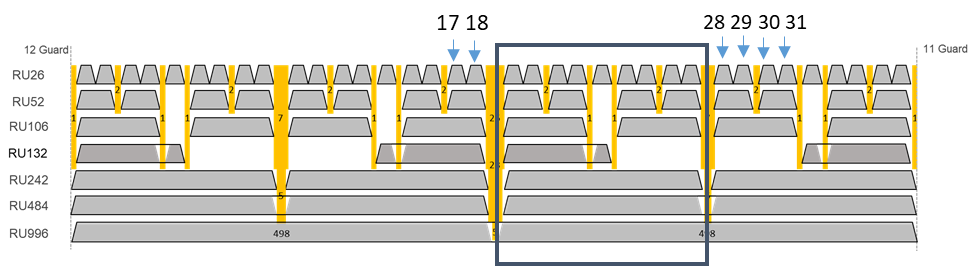 Slide 5
Option 1
If there is no punctured channel information included in Trigger frame transmission,  the AP could use two User Info fields to allocate the RA-RUs




Pros: 
Don’t need to change current 11ax RA-RU allocation
Cons: 
Overhead: each User Info field has 5 Bytes in 11ax
OBSS STAs have no punctured channel information
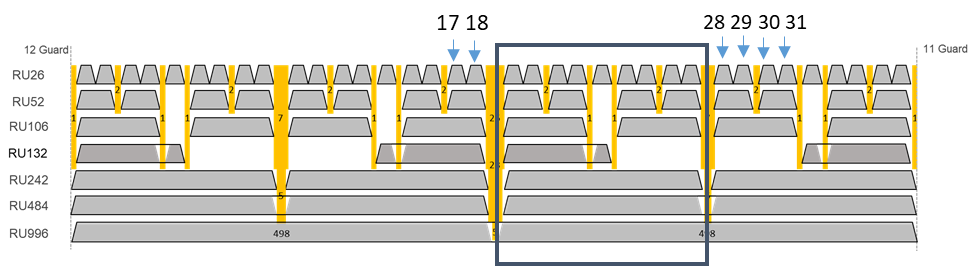 User Info
User Info
RU 28-31
RU 17-18
Slide 6
Option 2
If punctured channel information is included in Trigger frame transmission, the AP may use one User Info field to allocate the RA-RUs. STAs may know the exact location of assigned RA-RUs by removing RUs in the punctured subchannel




Punctured channel information may be carried by using one of the methods below: 
Method 1: in common information field or special Per User Information field in Trigger frame
Method 2: The Trigger frame is carried by EHT MU PPDU, however, legacy STAs may not be able to set NAV properly
Pros:
Single User Info field is enough 
Punctured channel information is available for OBSS STAs  
Cons
Need to have punctured channel information (5 bits) in Trigger frame or the PPDU carrying TF
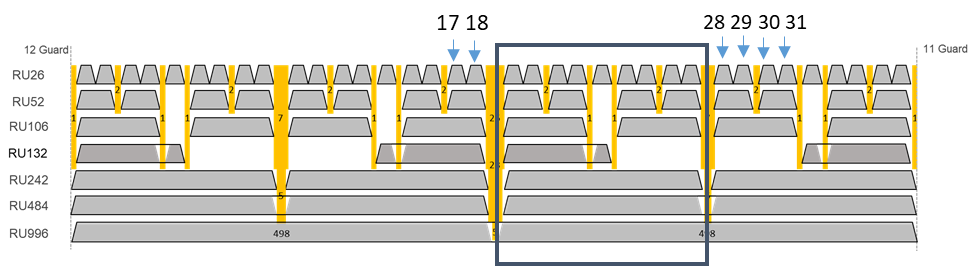 User Info
RU 17-31
Slide 7
Summary
Punctured channel information is currently not included in EHT TB PPDU
Puncture channel information in Trigger frame could be used for:
Potential punctured channel reuse for OBSS STAs in the future
Reducing the overhead for RA-RU allocation
Slide 8
Discussions – I
It was suggested that BSS level signaling could be used to provide punctured channel information.
The punctured channel transmission happens when CCA is busy on one or more subchannels. BSS level signaling may not be sufficient for each individual transmission. 
The EHT MU PPDU carries the Punctured Channel information in the U-SIG field. 
It was suggested that AID12 = 2046 could be used to signal the puncture channel information.
AID12 = 2046 in 11ax indicates that the remaining subfields are reserved, except for RU Allocation subfield, which indicates the RU location of the unallocated RU. 
With current 11be RU allocation table defined for Trigger frame, one RU/MRU can be identified as an unallocated RU/MRU, which could not cover all preamble puncturing cases.
Slide 9
Discussions – II
It was mentioned that the punctured channel signaling could introduce more overhead than we expected.
Currently the Punctured Channel information subfield in the U-SIG has 5 bits, which is good to indicate punctured channel information in an 80MHz subblock with OFDMA. For non-OFDMA case, a table is defined for all allowed punctured scenarios over the entire bandwidth. 
If we use bitmap signaling, then 16 bits are enough for signaling all punctured cases on 320MHz channel. We could reduce the signaling overhead by using a lookup table method. Or like the U-SIG field, we could include punctured channel information per 80MHz subblock.
Slide 10
Reference
[1] 11/19-1755r15, Compendium of motions related to the contents of the TGbe specification framework document
Slide 11
Straw Poll 1
Do you think punctured channel information should be included in Trigger frame?

Note: This may be an R2 feature
Slide 12